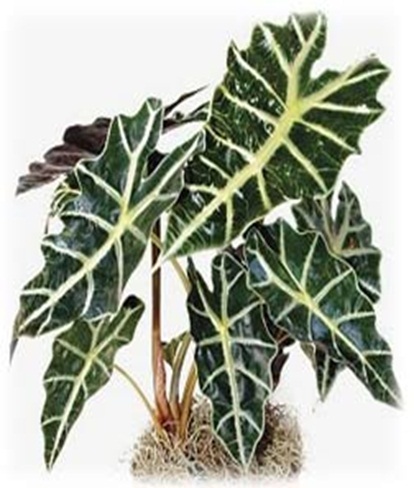 সবাইকে শুভেচ্ছা
১
[Speaker Notes: শ্রেণী ব্যবস্থাপনার প্রাথমিক পর্যায়ে শিক্ষার্থীদের মনোযোগ আকর্ষণের উদ্দেশ্যে স্বাগতম স্লাইডটি। সংশ্লিষ্ট ছবিটি দ্বারা পাঠের প্রেক্ষাপট বোঝানো হয়েছে । স্বাগতম স্লাইডটি নিয়ে শিক্ষার্থীদের কোন প্রশ্ন না থাকলে  কোনো আলোচনা নয় ।]
পরিচিতি
মোঃ ফিরোজ কবির 
সহকারী প্রধান শিক্ষক
দারিয়া দ্বি- মূখী উচ্চ বিদ্যালয়
নবাবগঞ্জ,দিনাজপুর।
শ্রেণি- ৭ম
 বিষয় -বিজ্ঞান
অধ্যায়- 3য়
[Speaker Notes: এই স্লাইডটি শ্রেণিকার্যক্রম পরিচালনার সময় হাইড করে রাখা যেতে পারে।]
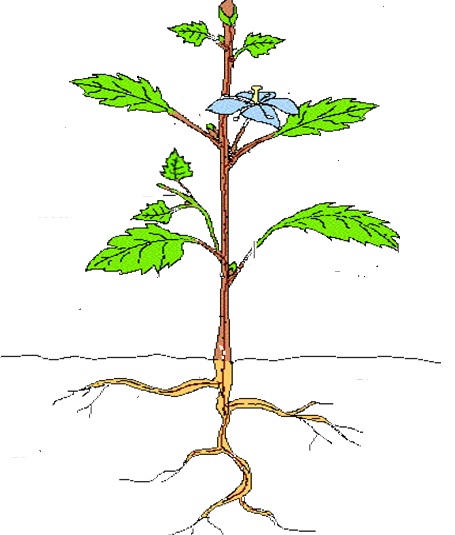 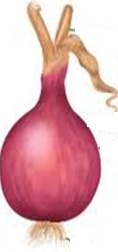 ৩
[Speaker Notes: স্লাইড দেখিয়ে পাঠ শিরোনাম বের করতে সময় সর্বোচ্চ ৩ মি: ।প্রশ্ন –চিত্রের কান্ড দুটি কী একইরকম ? উঃ না । পেয়াজ রূপান্তরিত কাণ্ড ।বিশেষ ক্ষেত্রে শিক্ষক শিক্ষার্থীদের সহায়তা করতে পারেন ।]
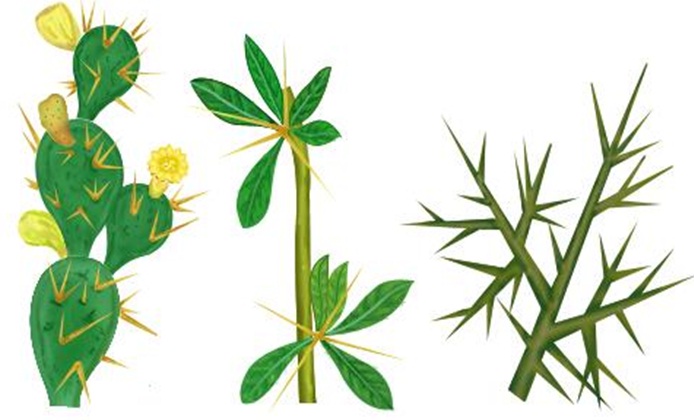 রূপান্তরিত কাণ্ড
বিজ্ঞান- পৃষ্ঠা :২৬  পাঠ: ৫-৭
৪
শিখনফল
এ পাঠ শেষে শিক্ষার্থীরা ---  
১.রূপান্তরিত কাণ্ডের ধারণা বর্ননা করতে পারবে 
২. রূপান্তরিত কাণ্ডের গঠন ব্যাখ্যা করতে পারবে  
৩. বিভিন্ন রূপান্তরিত কাণ্ডের কাজ ব্যাখ্যা করতে পারবে  ।
৫
[Speaker Notes: শ্রেণীকক্ষে উপস্থাপনের সময় প্রয়োজন না হলে স্লাইডটি হাইড করে রাখা যেতে পারে ।]
চিত্র দুটি লক্ষ কর –কাণ্ড দুটি কী একরকম ?
কেন এই রূপান্তর হয় ?
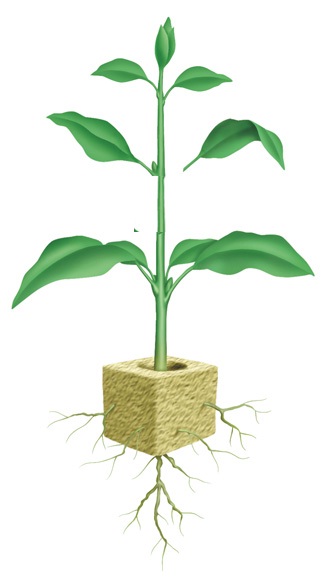 অগ্রমুকুল
পর্ব
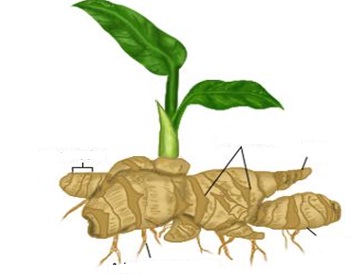 পর্বমধ্য
পাতা
শল্কপত্র
কক্ষমুকুল
অগ্রমুকুল
পর্বমধ্য
পর্ব
কক্ষমুকুল
এই কান্ডের আকার আকৃতি ভিন্ন
রূপান্তরিত কাণ্ড
বিশেষ কাজ সম্পাদনের জন্য রূপান্তর
স্বাভাবিক কাণ্ড
৬
[Speaker Notes: পাঠ উপস্থাপন:সর্বোচ্চ ২০ মি:-২৫মি:  ।স্লাইড দেখিয়ে প্রশ্নোত্তরের মাধ্যমে পাঠে অগ্রসর হতে হবে । প্রয়োজনে বাস্তব নমূনা দেখাবেন এবং কান্ডের বিভিন্ন অংশ সনাক্তকরণে শিক্ষক শিক্ষার্থীদের সহায়তা করবেন ।]
চিত্রের কান্ড মাটির নীচে অবস্থান করার জন্য এধরণের কান্ডের নাম কী বলতো ?
চিত্রের কাণ্ড মাটির নীচে না উপরে অবস্থান করে ?
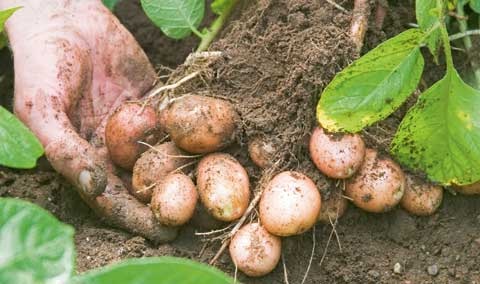 মাটির নীচে,সেজন্য বর্ণহীন
ভূনিম্নস্থ রূপান্তরিত কাণ্ড
৭
[Speaker Notes: এক্ষেত্রে বাস্তব নমুনা  এনে দেখাতে পারেন ।]
গুড়িকন্দ
বাল্ব/কন্দ
রাইজোম
চিত্রের কাণ্ডের আকৃতি ও অবস্থান কেমন ?
চিত্রের কান্ডে সাধারণ কাণ্ডের কোন কোন অংশ আছে ?
চিত্রের কাণ্ড দেখতে কেমন ?
টিউবার/ স্ফীত কন্দ :
চিত্রের কাণ্ডটি মাটির নীচে কীভাবে অবস্থান করছে ?
চিত্রের কাণ্ডের আকার কেমন ?কেন এই আকার ?
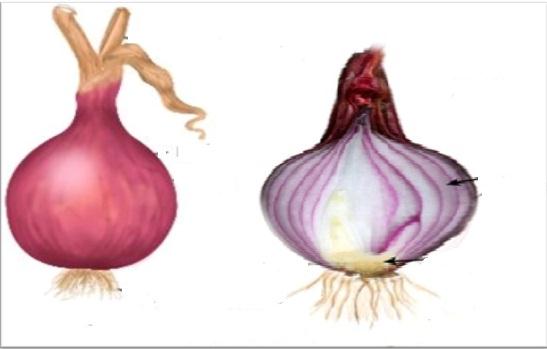 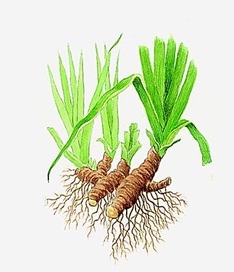 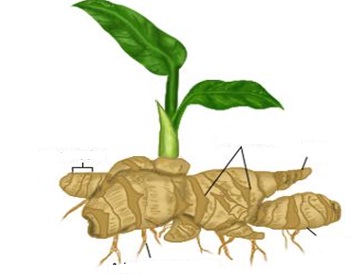 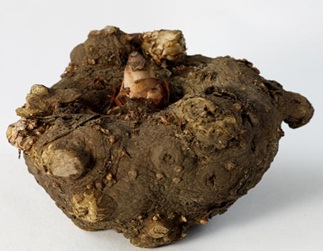 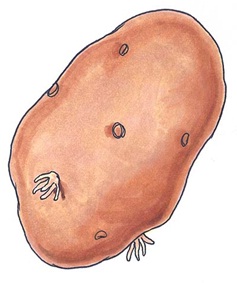 শুকনো শল্কপত্র
রসালো শল্কপত্র
চোখ
শীর্ষ মুকুল
শল্কপত্র
অগ্রমুকুল
পর্বমধ্য
কাক্ষিক মুকুল
অংকুর
কাণ্ড
পর্ব
অস্থানিক  গুচ্ছ  মুল
এবার ভিডিওটি দেখি
অস্থানিক মূল
কক্ষমুকুল
খাদ্য সঞ্চয়ের ফলে  আকার  গোলাকার বা ডিম্বাকার
খাদ্য সঞ্চয় করে সমান্তরাল ভাবে
খুবই ক্ষুদ্র , গোলাকার, উত্তল
গোলাকার, গুঁড়ির মত
৮
[Speaker Notes: স্লাইডের চিত্রের পাশাপাশি বাস্তব নমুনা দেখাবেন । এ স্লাইডে ভিডিওটি শিক্ষার্থীরা দেখে কান্ডগুলো সনাক্ত করবে ।]
চিত্রে কী দেখছ ?
মাটিতে ওবায়ুতে অবস্থান  করার জন্য চিত্রের কান্ডের নাম কী ?
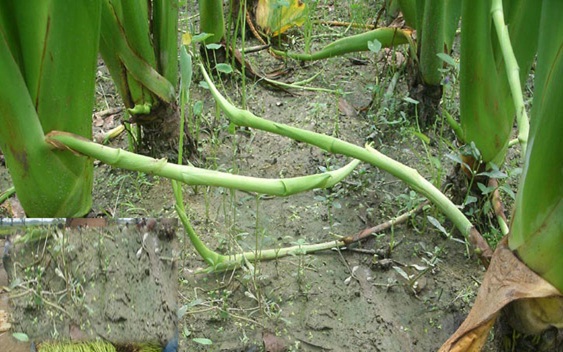 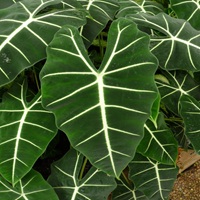 চিত্রের কান্ডের কিছু অংশ মাটিতে ওকিছু অংশ বায়ুতে/ মাটির উপরে অবস্থান  করছে ।
অর্ধ-বায়বীয় রূপান্তরিত কাণ্ড
৯
চিত্রের কাণ্ডের নাম কী ?
চিত্রের কাণ্ডের অবস্থান কোথায় ?
চিত্রের কাণ্ড সাধারন কান্ডের মত  কেন নয় ?
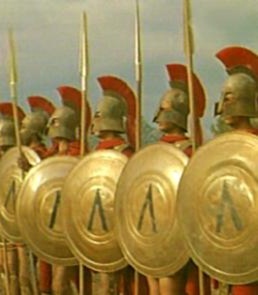 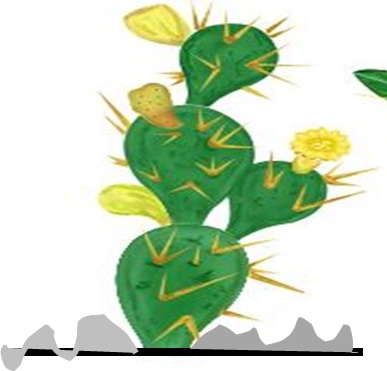 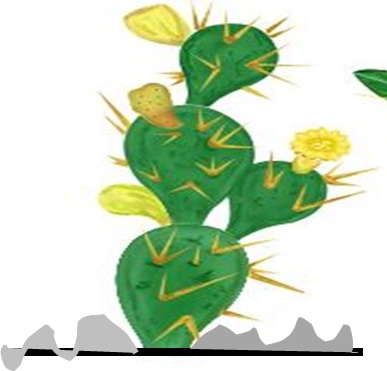 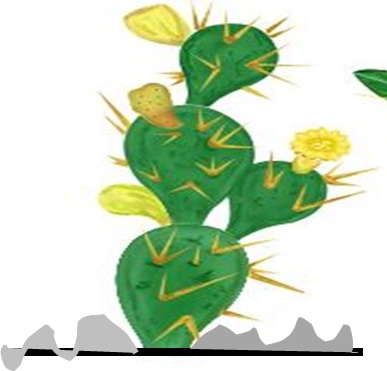 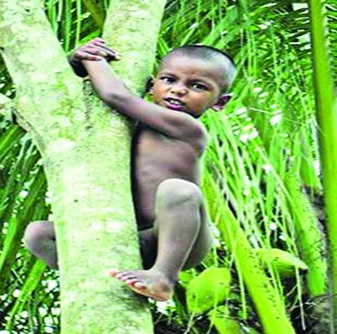 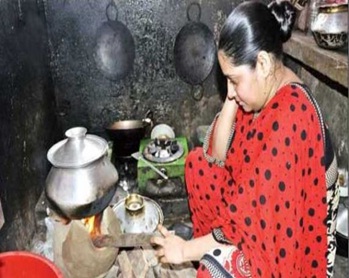 বিশেষ কাজ-খাদ্য তৈরী,আরোহণ,আত্নরক্ষা ইত্যাদি কাজের জন্য রূপান্তর
বায়বীয় রূপান্তরিত কাণ্ড
অবস্থান মাটির উপরে ,বায়ুতে
৯
ছাগলটি কী করছে ?
চিত্রে কী প্রস্তুত হচ্ছে ?
চিত্রের উদ্ভিদগুলোর কাণ্ডের  কাজ?
চিত্রের ছেলেটি কী করছে ?
কাজ
চিত্রের উদ্ভিদের কাণ্ডের কাজ কী?
চিত্রের উদ্ভিদের কাণ্ডের কাজ কী ?
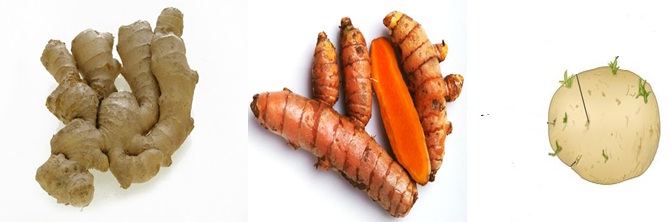 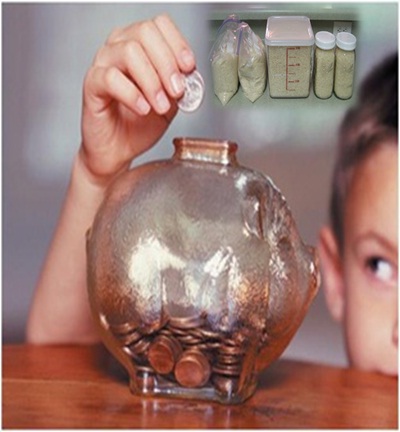 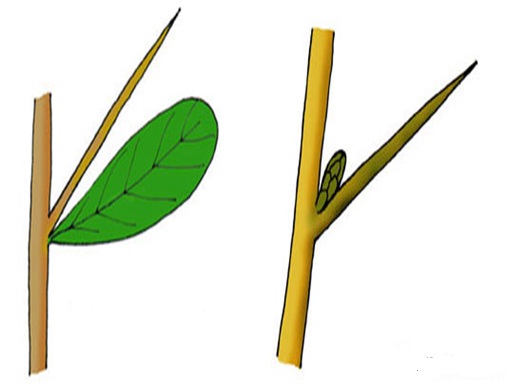 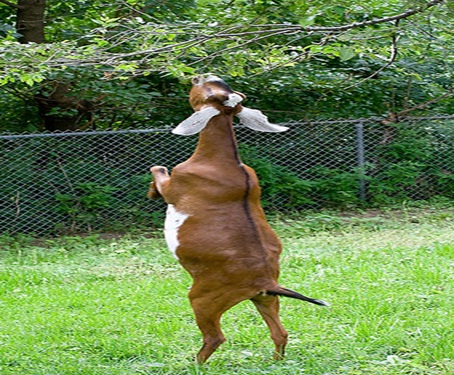 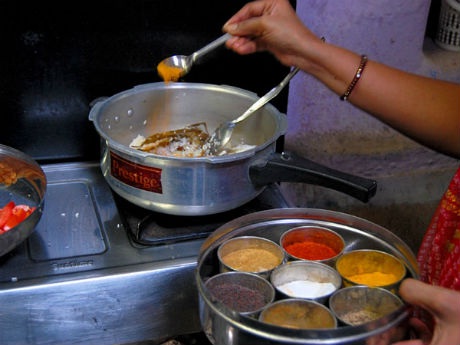 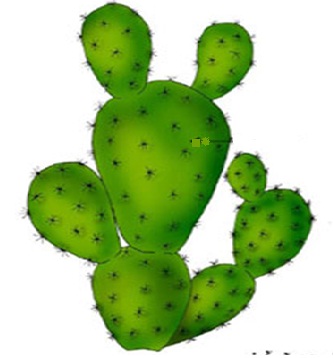 গাছের পাতা খাচ্ছে
খাদ্য সঞ্চয়
পয়সা  সঞ্চয়
খাদ্য প্রস্তুত
জীব-জন্তুর আক্রমণ থেকে গাছকে রক্ষা করা
খাদ্য প্রস্তুত
৯
মূল্যায়ন
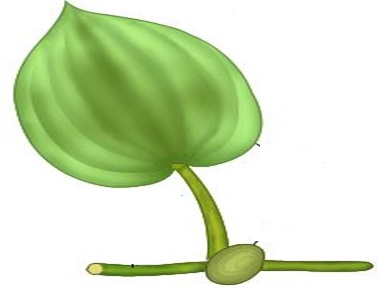 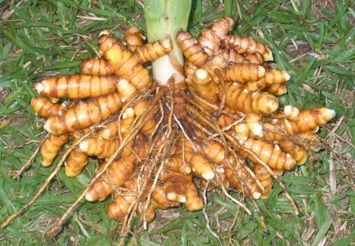 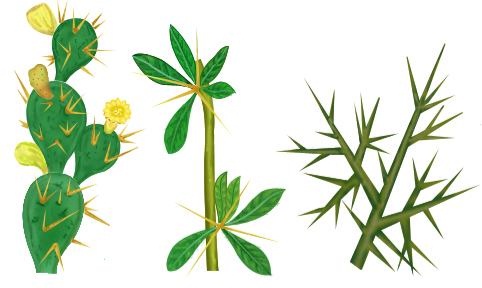 2. চিত্রে প্রদর্শিত নমুনাটি কোন কাণ্ডের উদাহরণ ?
১.চিত্রের কাণ্ডটি -- ?
৩.চিত্রের কাণ্ডের কাজ নিচের কোনটি ?
ক.খাদ্য সঞ্চয়
খ.আরোহণ
ক.স্বাভাবিক কাণ্ড
ক.অফসেট
খ. গুড়িকন্দ
খ.রূপান্তরিত কাণ্ড
গ.অর্ধ-বায়বীয় রূপান্তরিত কাণ্ড
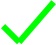 গ. রাইজোম
ঘ.বায়বীয় রূপান্তরিত কাণ্ড
ঘ. টিউবার
গ.আত্নরক্ষা
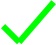 ঘ.আকর্ষন
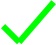 ১১
[Speaker Notes: আজকের পাঠটি সম্পর্কে সার্বিকভাবে জানার জন্য মূল্যায়নের ব্যবস্থা করা যেতে পারে ।তবে শিক্ষক অন্য কোন যুক্তিযুক্ত উপায়ে মূল্যায়ন করতে পারেন ।]
বাড়ির কাজ
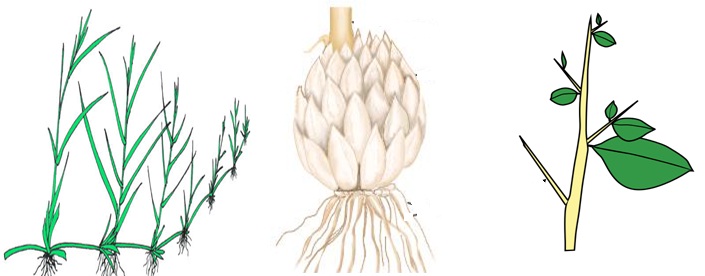 চিত্রের রূপান্তরিত কাণ্ডগুলোর তুলনা কর ?
১২
[Speaker Notes: বাড়ির কাজের বিষয়টিতে আজকের পাঠের অর্জিত শিখন দ্বারা শিক্ষার্থীরা যেন তাদের নিজ নিজ  সৃজনশীল প্রতিভার বিকাশ ঘটাতে পারে সে উদ্দেশ্যে  কাজ দেওয়া যেতে পারে ।শিক্ষক লক্ষ্য রাখবেন যেন শিক্ষার্থীরা বাড়ির কাজ খাতায় তুলে নেয় । এক্ষেত্রে ছবিটি অবশ্যই প্রিন্ট করে দিতে হবে ।]
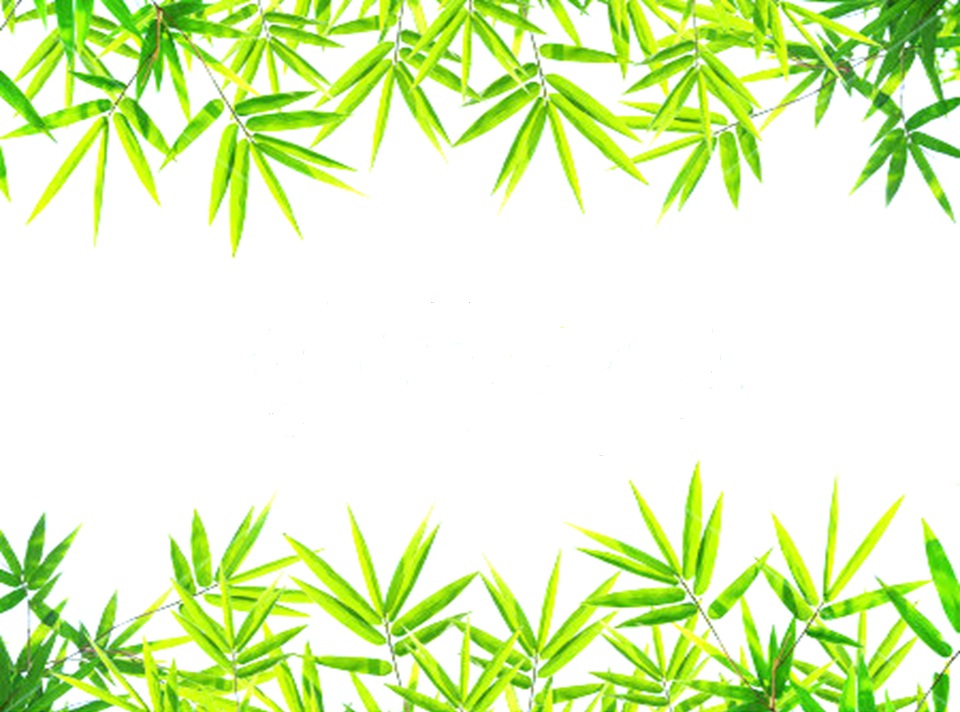 ধন্যবাদ
১৭-১০-২০১৪
আফরোজা, রংপুর
১৪